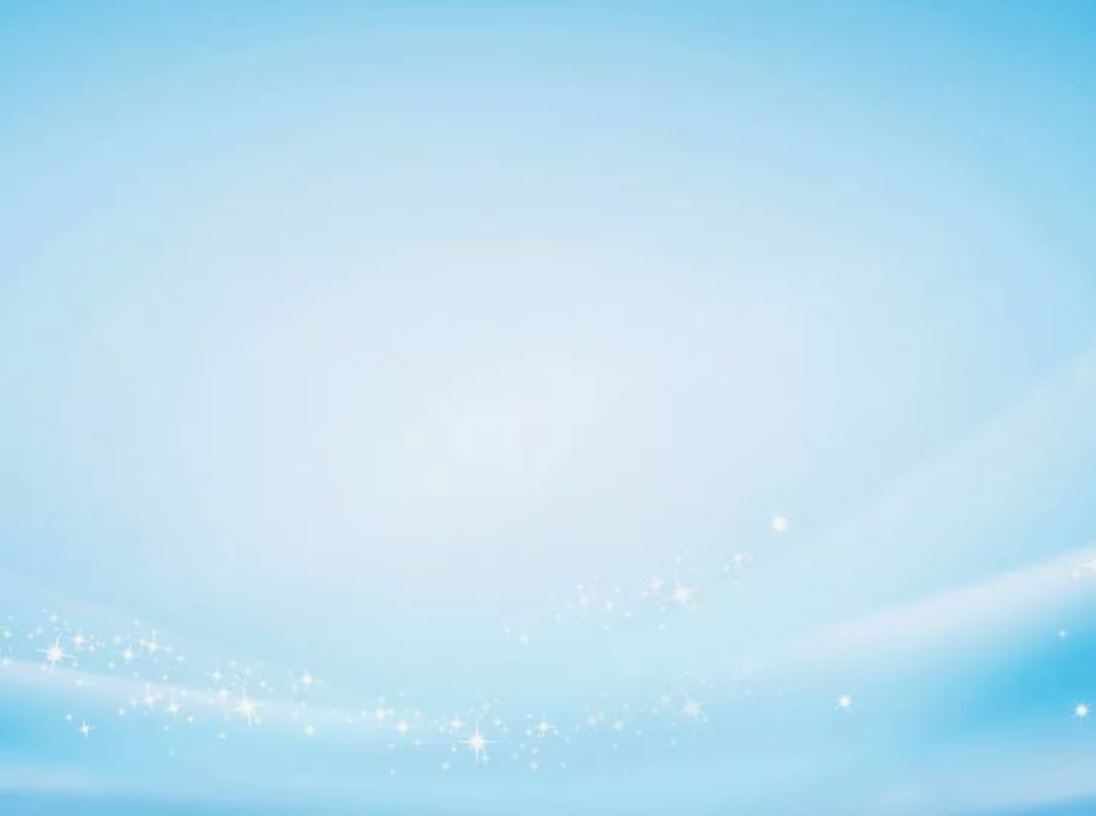 Системное использование Qr-кодов в медицинской деятельности: повышение эффективности и производительности работы.
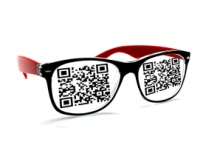 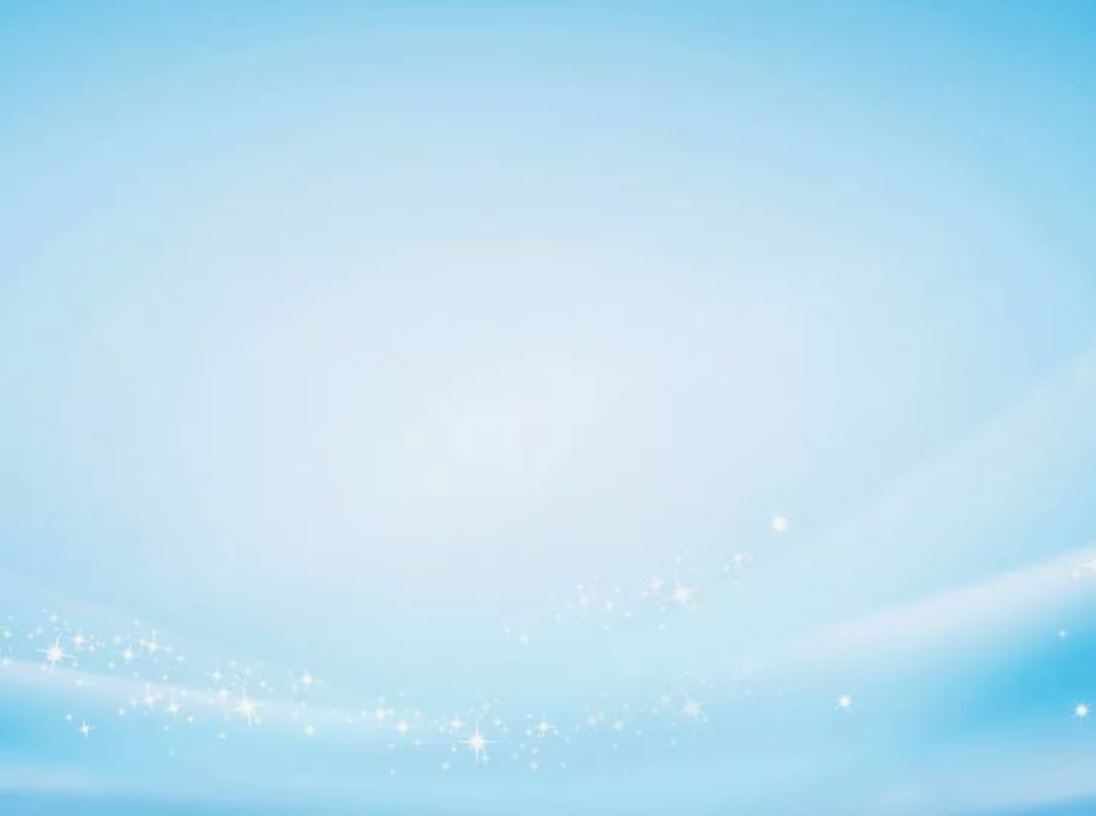 Проблематика:
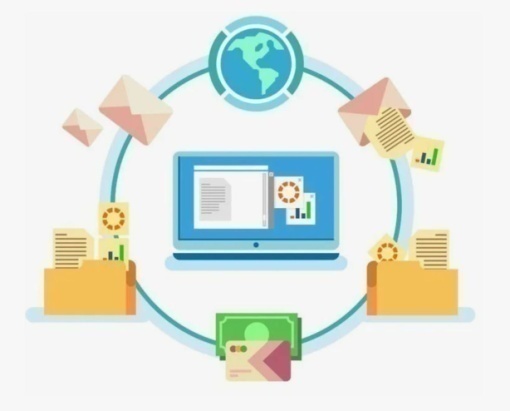 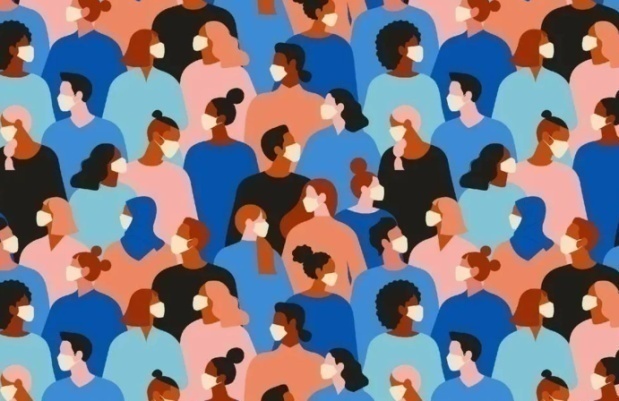 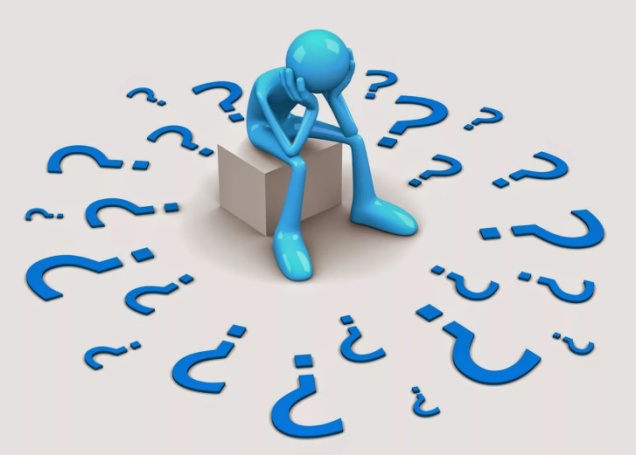 Увеличивающийся поток пациентов.
Увеличивающееся количество отправляемых СЭМДов.
Что делать?


Поиск новых инструментов
 в работе.
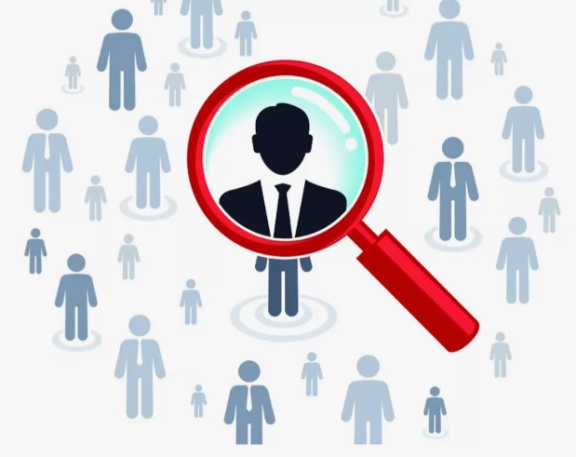 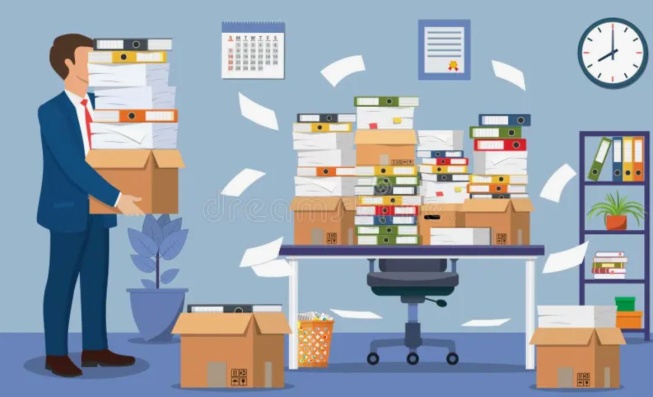 Дефицит кадров на рынке труда.
Возрастающий объем документов.
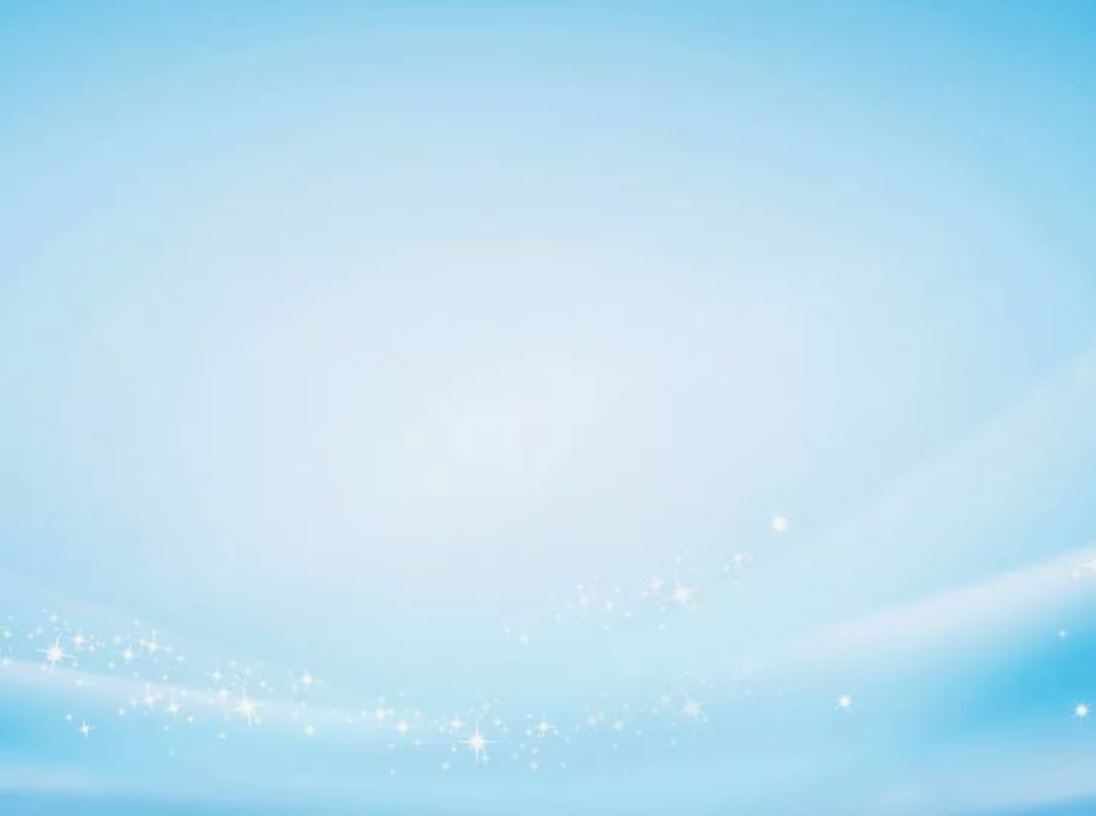 Для чего и как мы используем Qr-коды:
Быстрой идентификация пациента.
Маршрутизация пациента.
Интеграция с другими электронными  системами медицинского назначения.
Отслеживание всей истории цепочки обработки документов. 
Оплата сотрудникам за выполненный объем работы.
Облегчение работы с клиниками партнерами.
Снижение загруженности регистратуры.
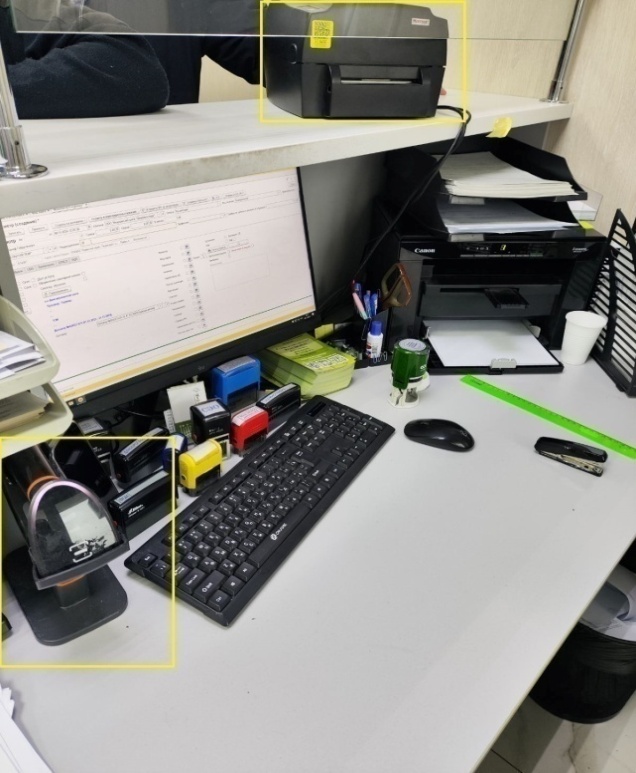 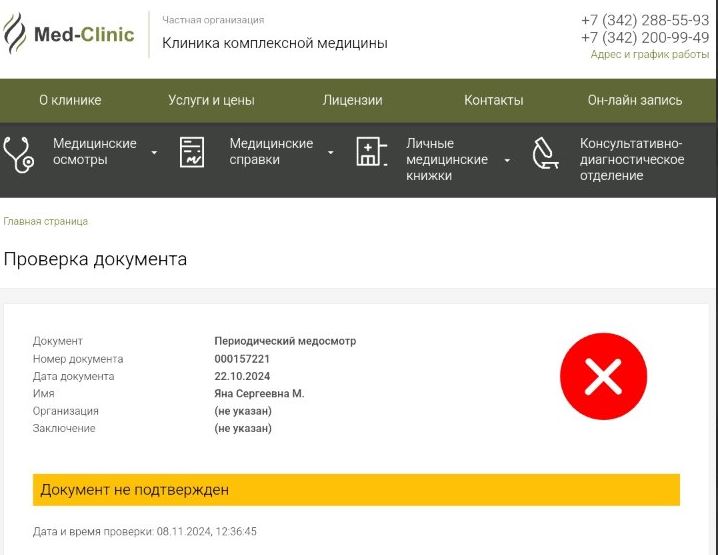 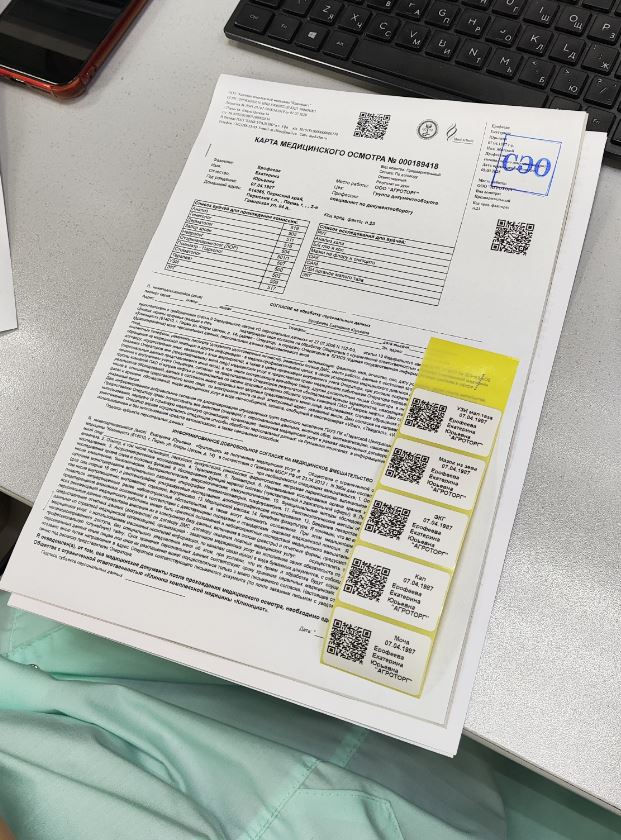 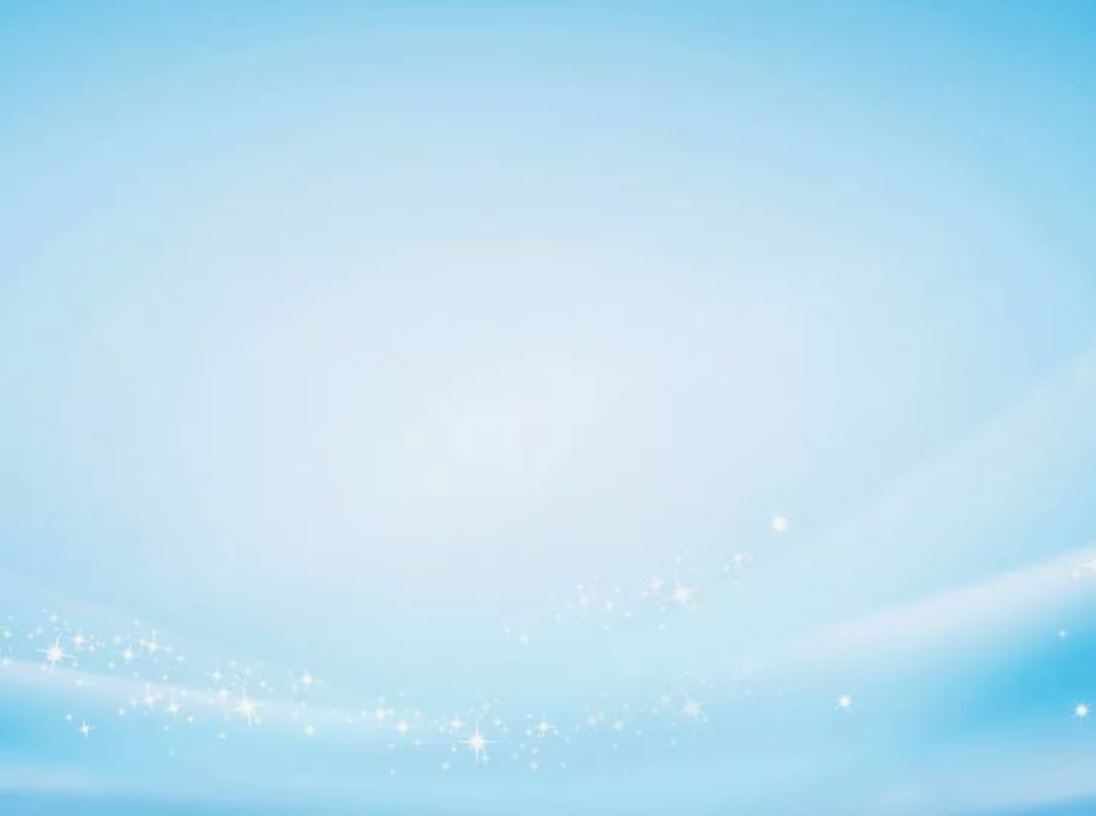 Результат:
Сокращение времени оформления пациентов, увеличение скорости регистратуры.

Простая и прозрачная проверка подлинности заключений.

История всех документов прослеживается на каждом этапе.

Наглядность сдельной оплаты специалистам за выполненный объем.

Менеджеры работают в 2-3 раза эффективнее.

Организация партнерской сети клиник.

Все пациенты – маршрутизированы.
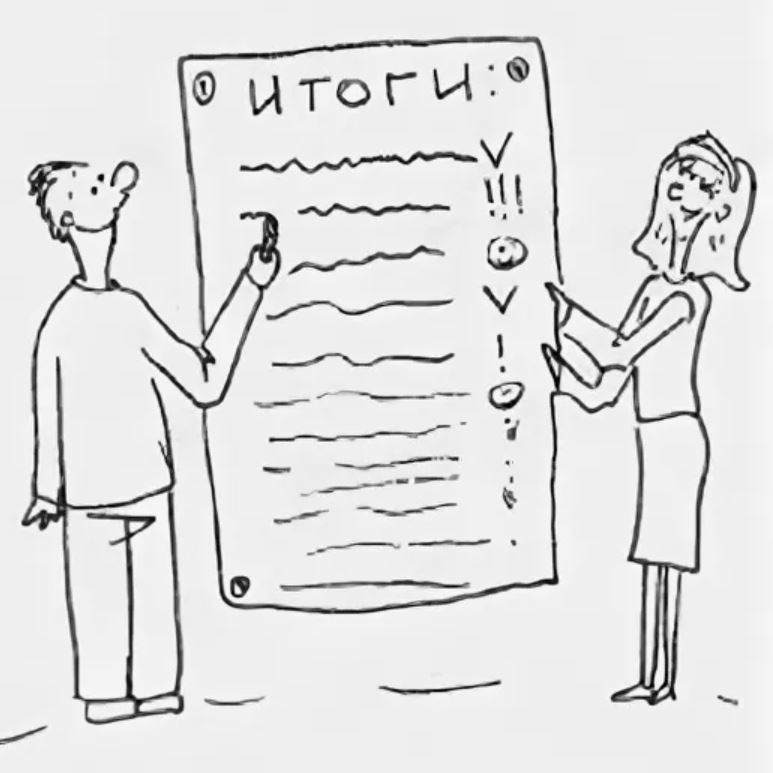 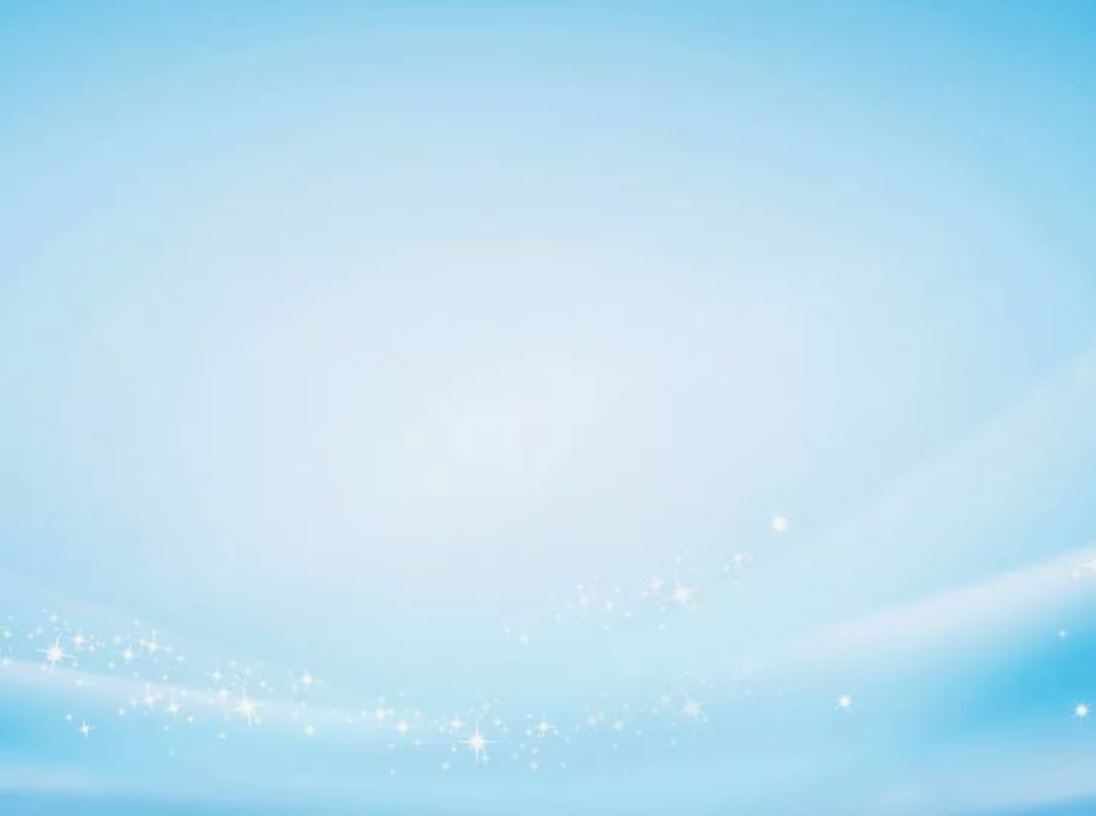 Затраты:
Обеспечение каждого рабочего места в регистратуре сканерами Qr-кодов и принтерами этикеток. Все остальные рабочие места только сканерами.

Стоимость одной этикетки 10 копеек.

Печать кодов на бумаге – дополнительно ничего не стоит, входит в стоимость печати документов

Обучение персонала – внутри организации.
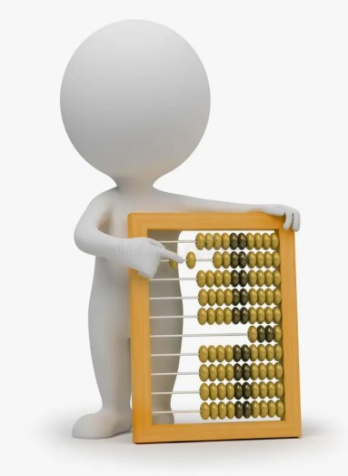 Эффективность:
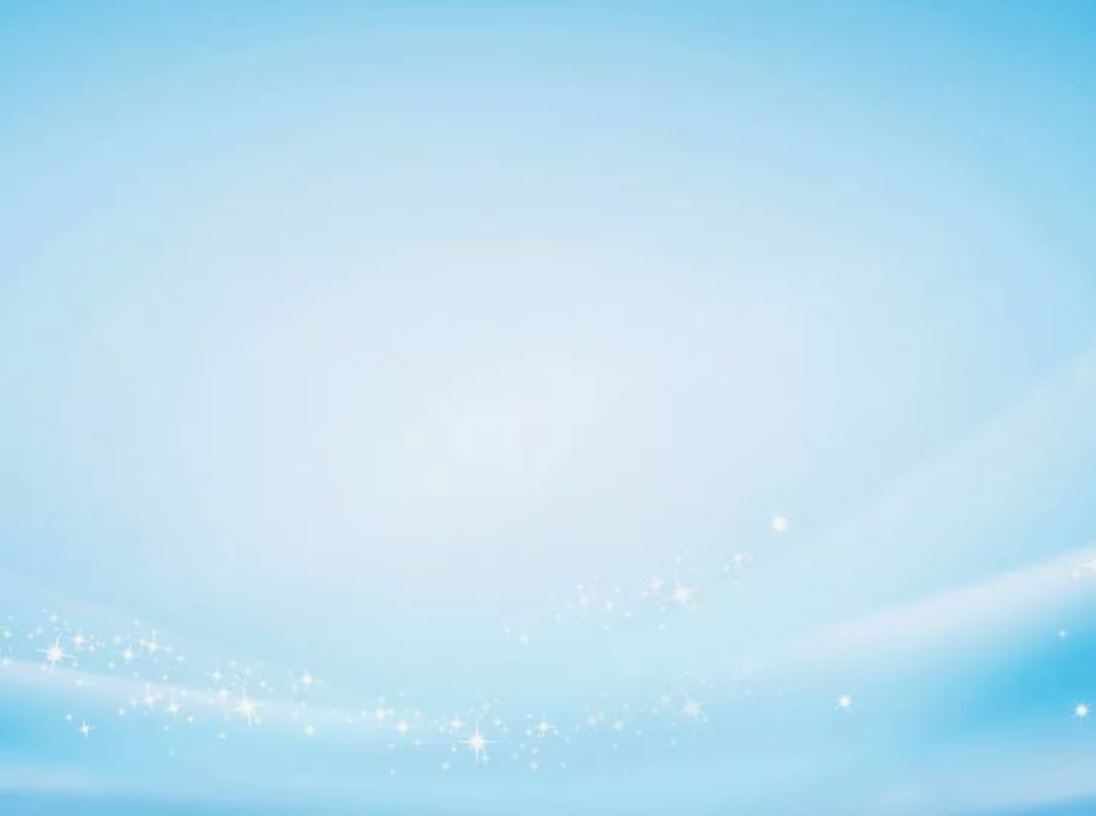 В 2023 году провели 56 000 медицинских осмотров, в 2024 году – 107 000.

Увеличение выручки почти в два раза за каждый год.

Повышение количества обработанных документов персоналом в 2-3 раза.

Сокращение времени ожидания пациента.
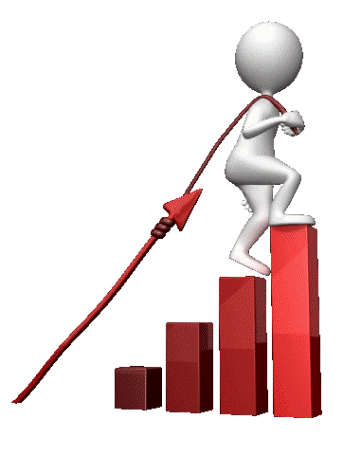 Как Qr-код влияет на эффективность работы: За сколько времени можно поменять колесо у автомобиля?
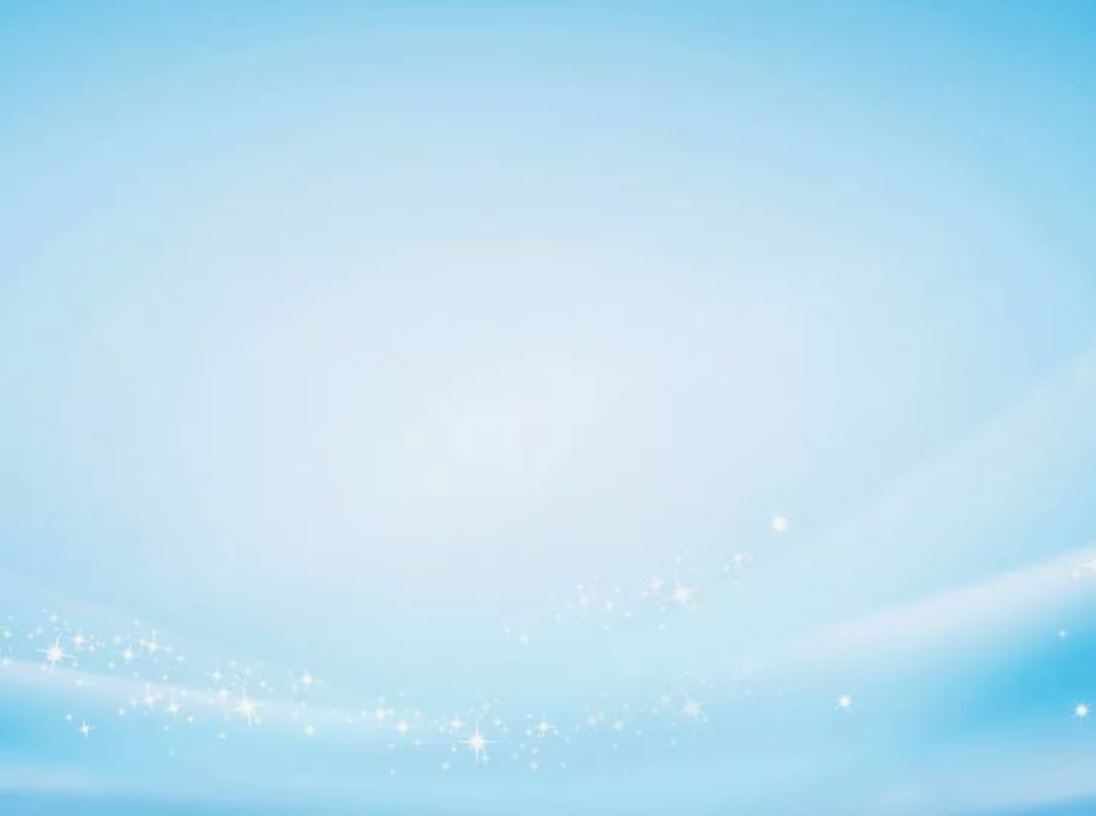 Работа с Qr-кодом
Работа с системными
 Qr-кодами
Работа без Qr-кода
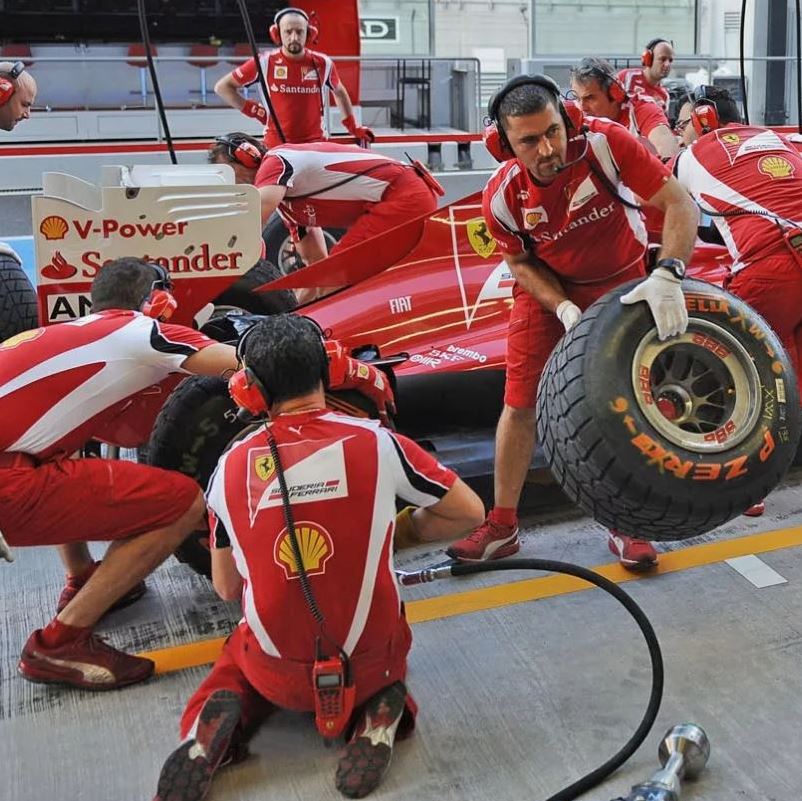 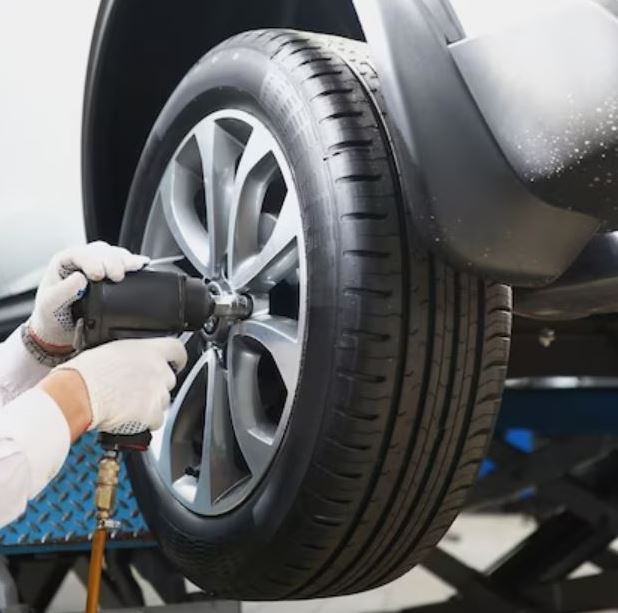 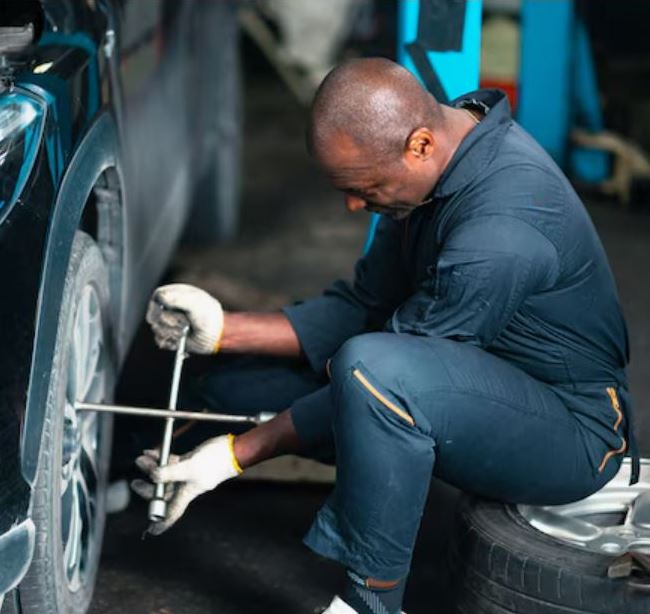 Команда Формулы1, 
меняет колесо

за 2 секунды
Колесо можно поменять самому
 
 за 5 минут
Обратиться в автосервис, поменяют

 за 1 минуту
Скорость решения проблемы: зависит от инструмента и от команды.
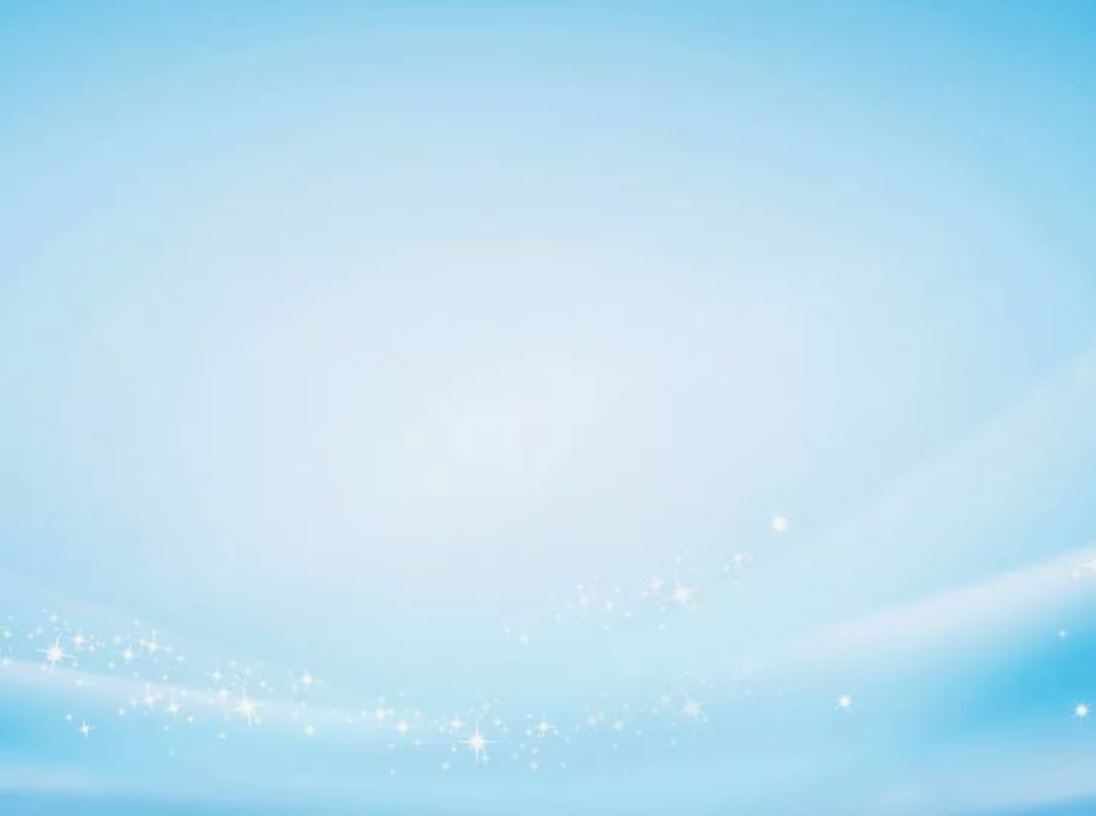 Масштабируемость проекта:
Данный проект можно внедрять в любые частные структуры здравоохранения.



Платные услуги государственных медицинских структур.
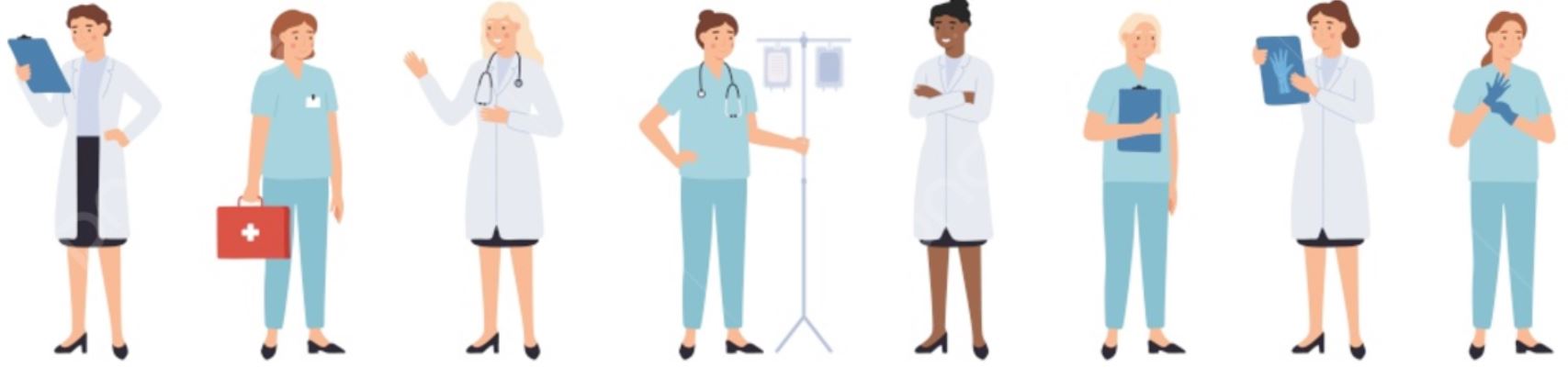 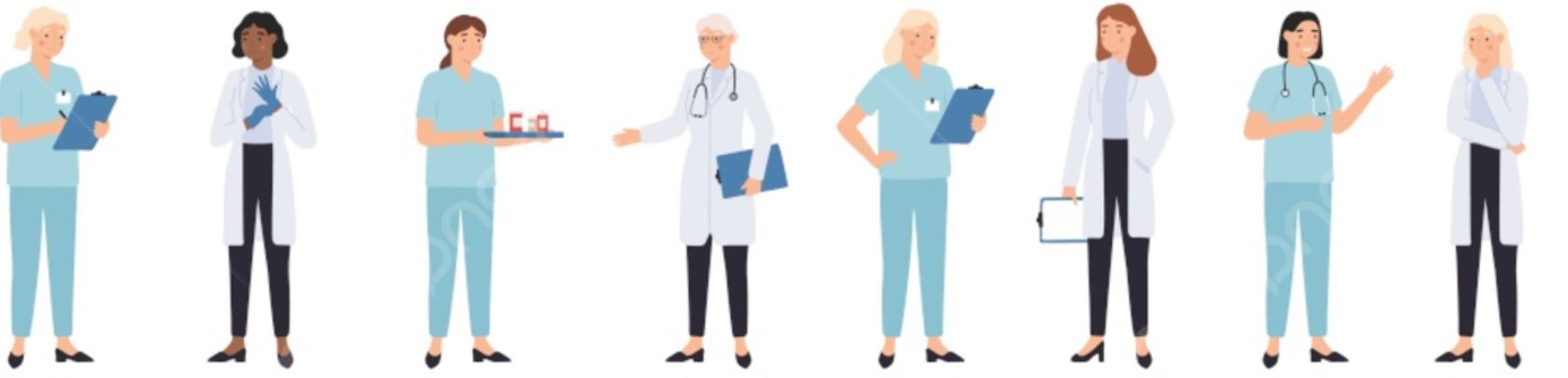 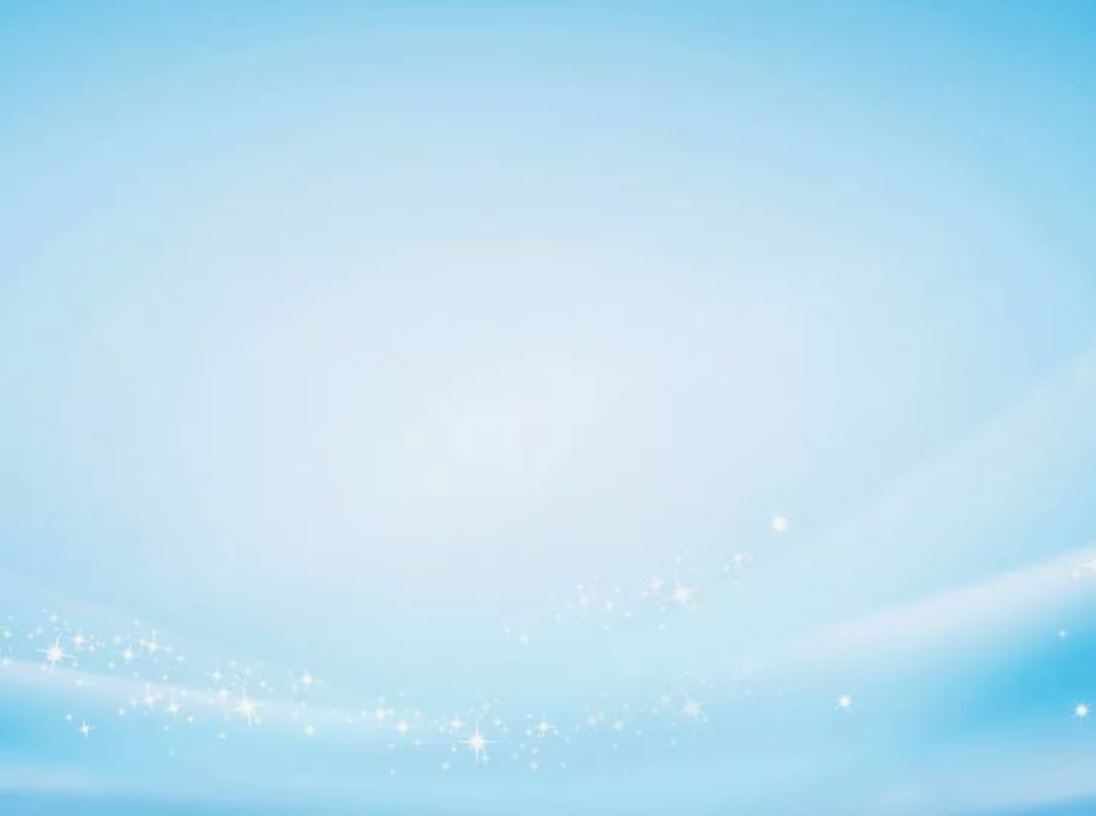 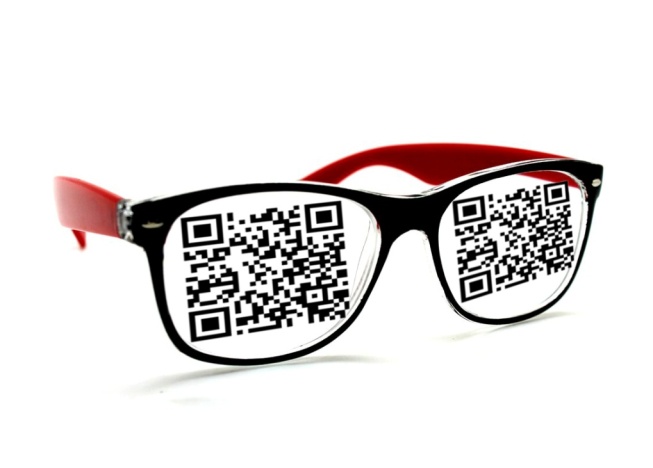 Qr-коды - это инструмент – облегчающий работу,
так же как очки, облегчают жизнь пациентам с нарушением зрения.